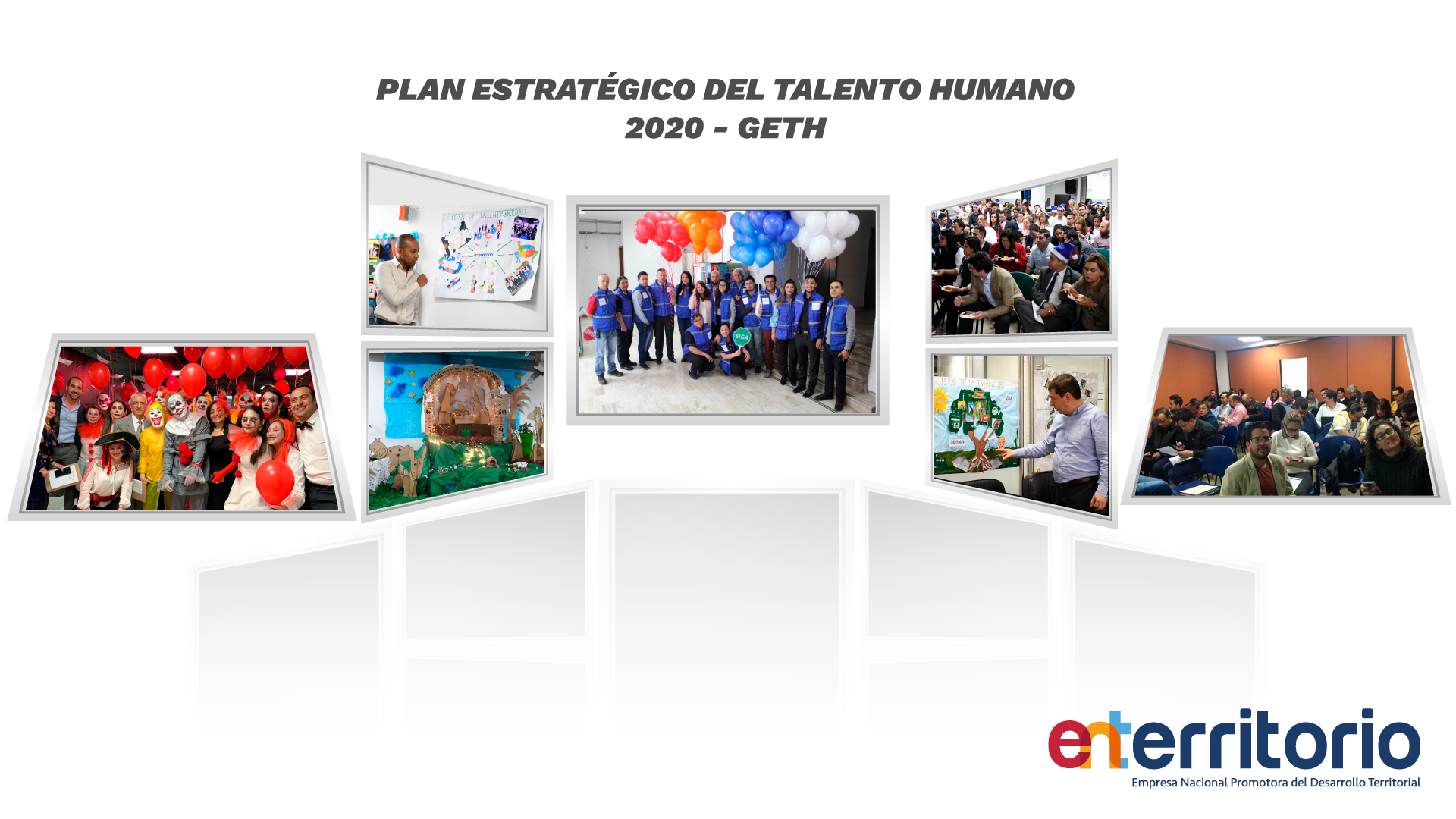 Objetivos Específicos - GETH
Objetivo General - GETH
Proporcionar condiciones de trabajo que favorezcan el desarrollo de la creatividad, la identidad, la participación de los funcionarios de la entidad, así como eficiencia y la efectividad en su desempeño
Fomentar la aplicación de estrategias y procesos en el ámbito laboral que contribuyan al mejoramiento continúo de la organización para el ejercicio de su función social
Desarrollar valores organizacionales en función de una cultura de servicio al cliente, de tal forma que se genere Compromiso institucional, sentido de pertenencia e identidad.
Contribuir a través de acciones participativas basadas en la promoción y la prevención, a la construcción de una mejor calidad de vida, en los aspectos educativo, recreativo, deportivo y cultural de los funcionarios y su grupo familiar
Planear, ejecutar y evaluar la gestión del talento humano a través de las estrategias propuestas para cada etapa del ciclo del servidor público, de acuerdo con las rutas de creación de valor propias de la dimensión del talento humano, de tal manera que se contribuya al fortalecimiento de las capacidades, conocimientos, competencias y calidad de vida, en aras de generar resultados con valores.
Insumos para la formulación del GETH - 2020
Encuesta de bienestar 2020
dirigida a los Funcionarios: Responden 56 personas de 64 activos con confiabilidad del 84%
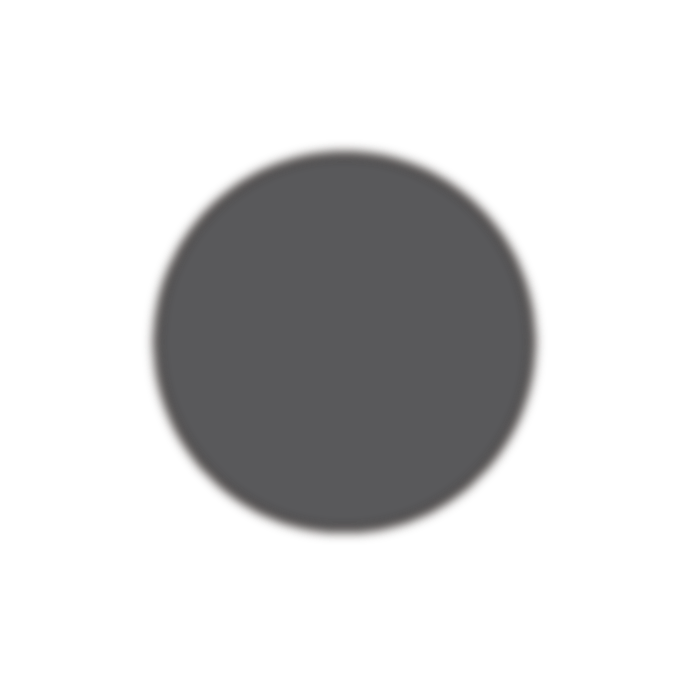 Encuesta individual de necesidades
de capacitación 2020:
Responden 40 funcionarios de 64 activos con un 62.5% de confiabilidad
1
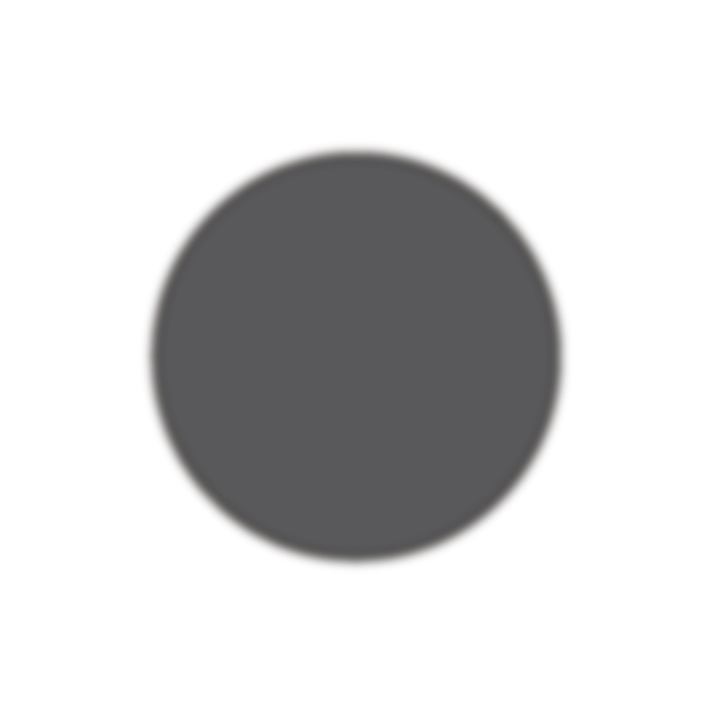 2
Autodiagnostico de Modelo Integrado de Planeación y Gestión.
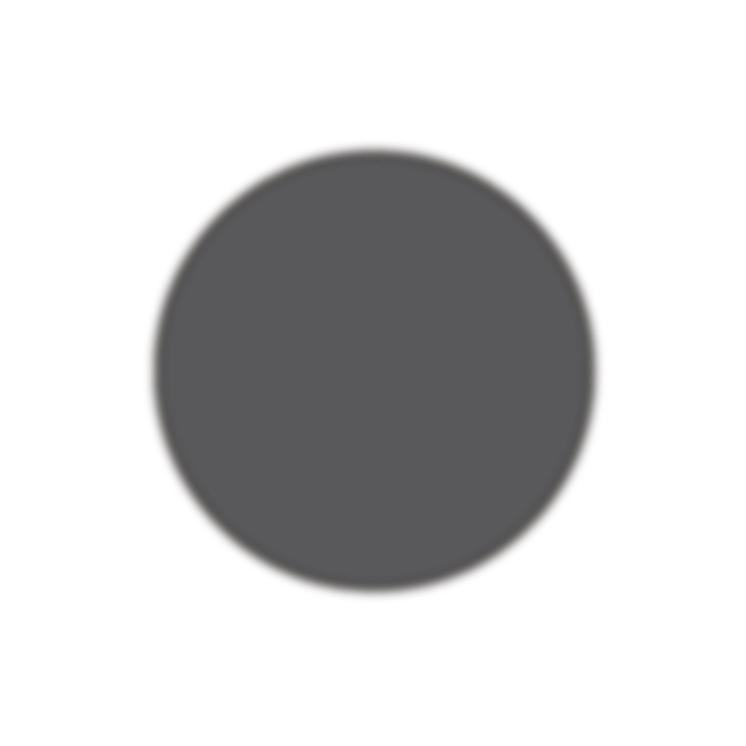 Resultados informe de intervención clima organizacional 2019
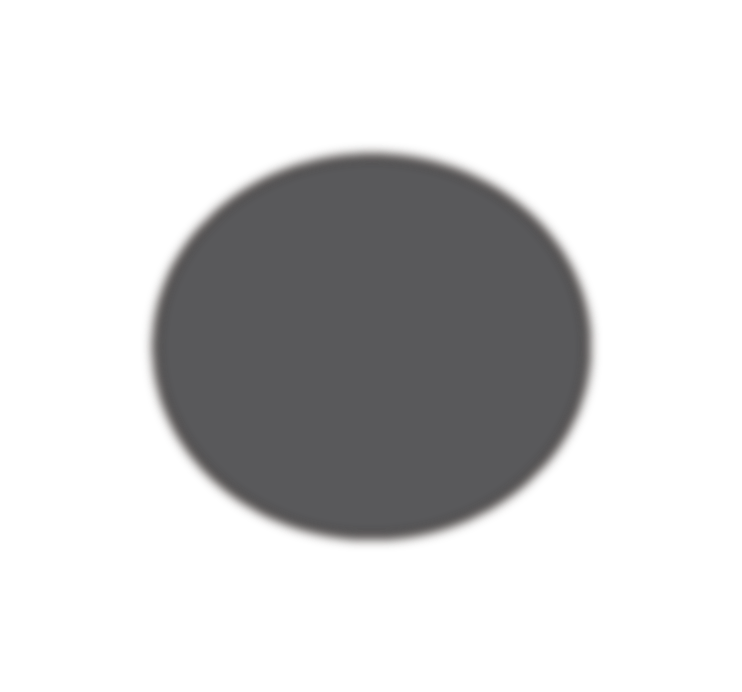 3
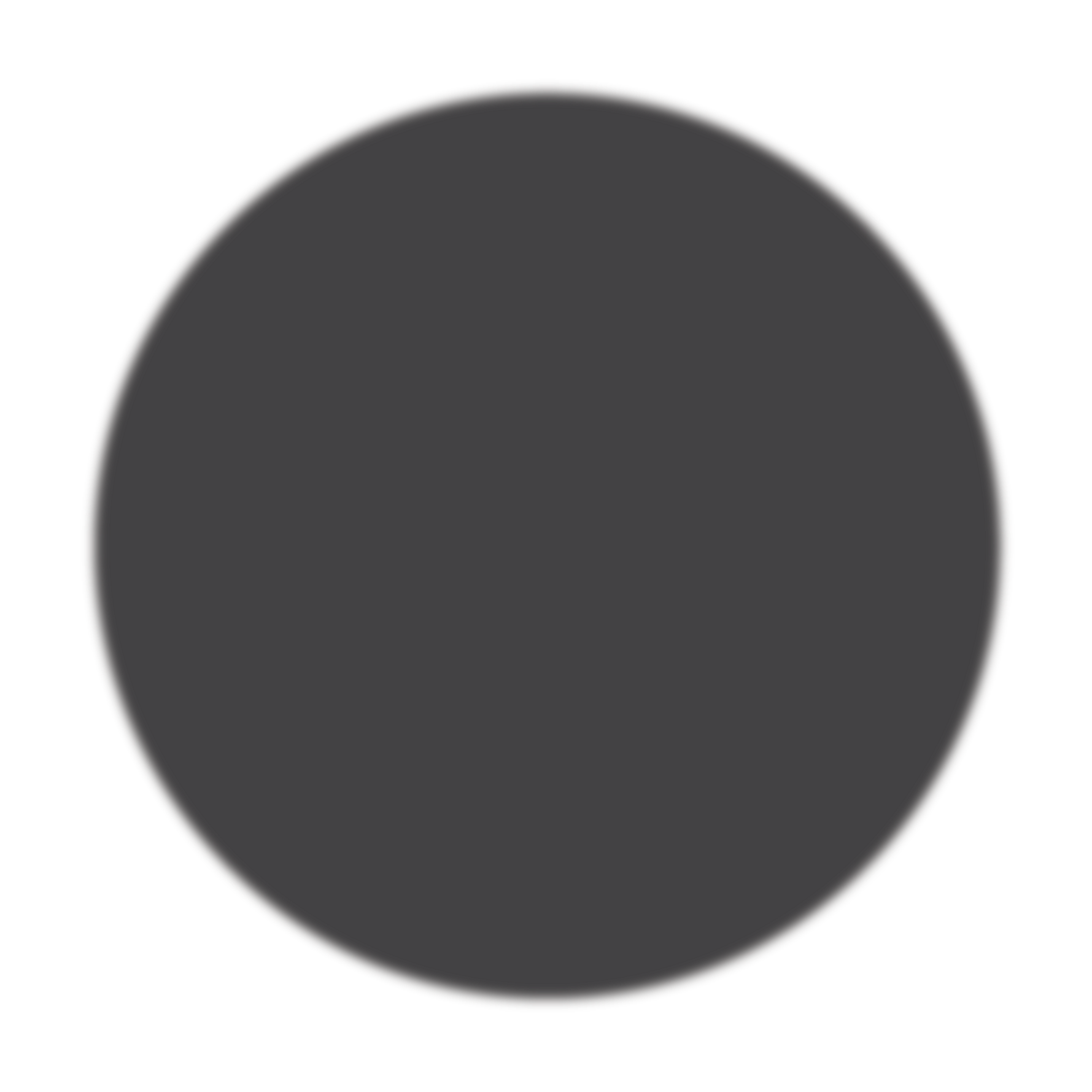 4
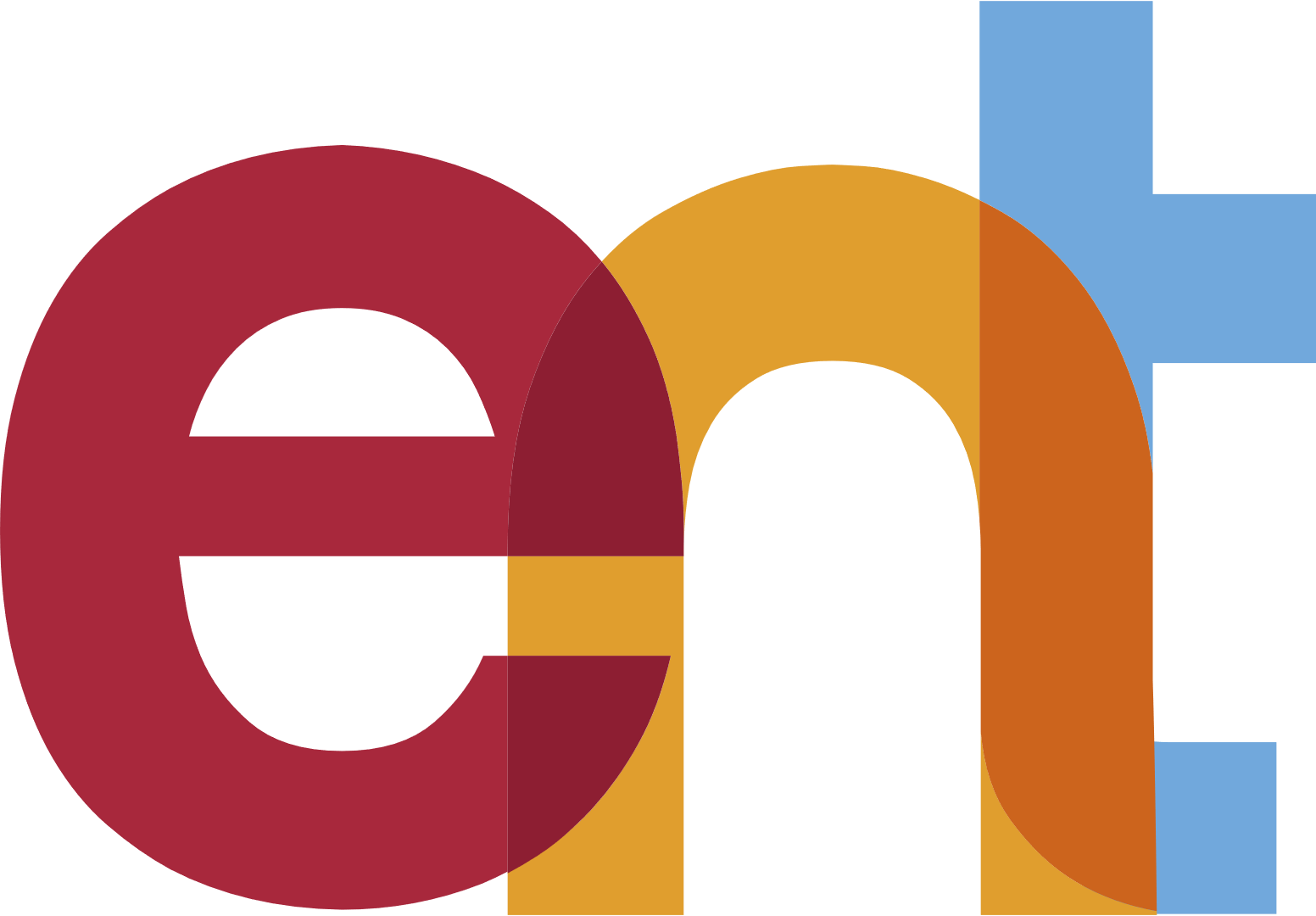 Resultado de la auditoria interna y las necesidades que surgieron de la rendición de cuentas 2019
5
Decretos del Aislamiento preventivo
457 - 531 - 593 y el 636
6
Acuerdos de
Gestión
Plan Institucional
de Capacitación
Componentes del Plan Estratégico Institucional de Gestión del Capital Humano
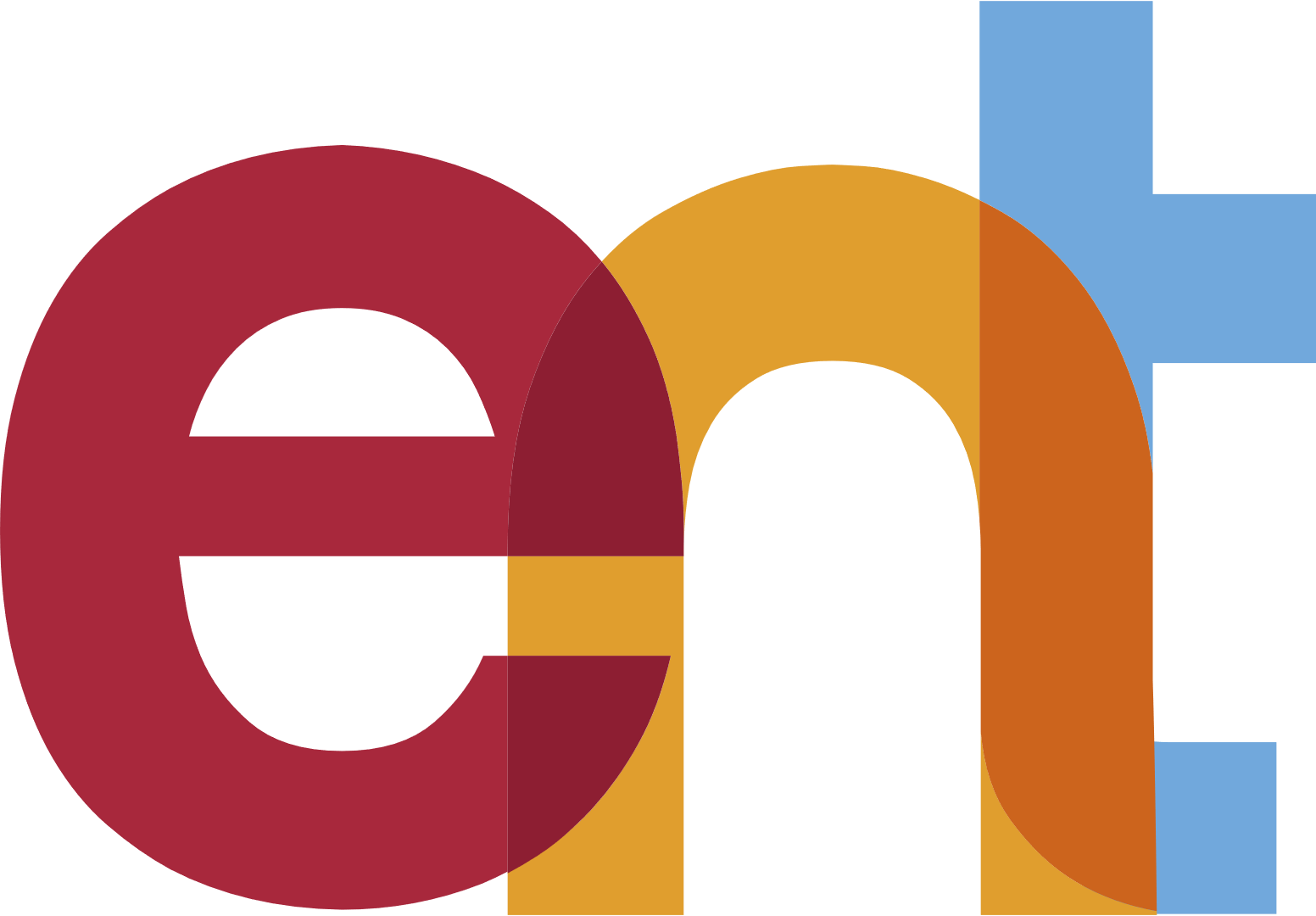 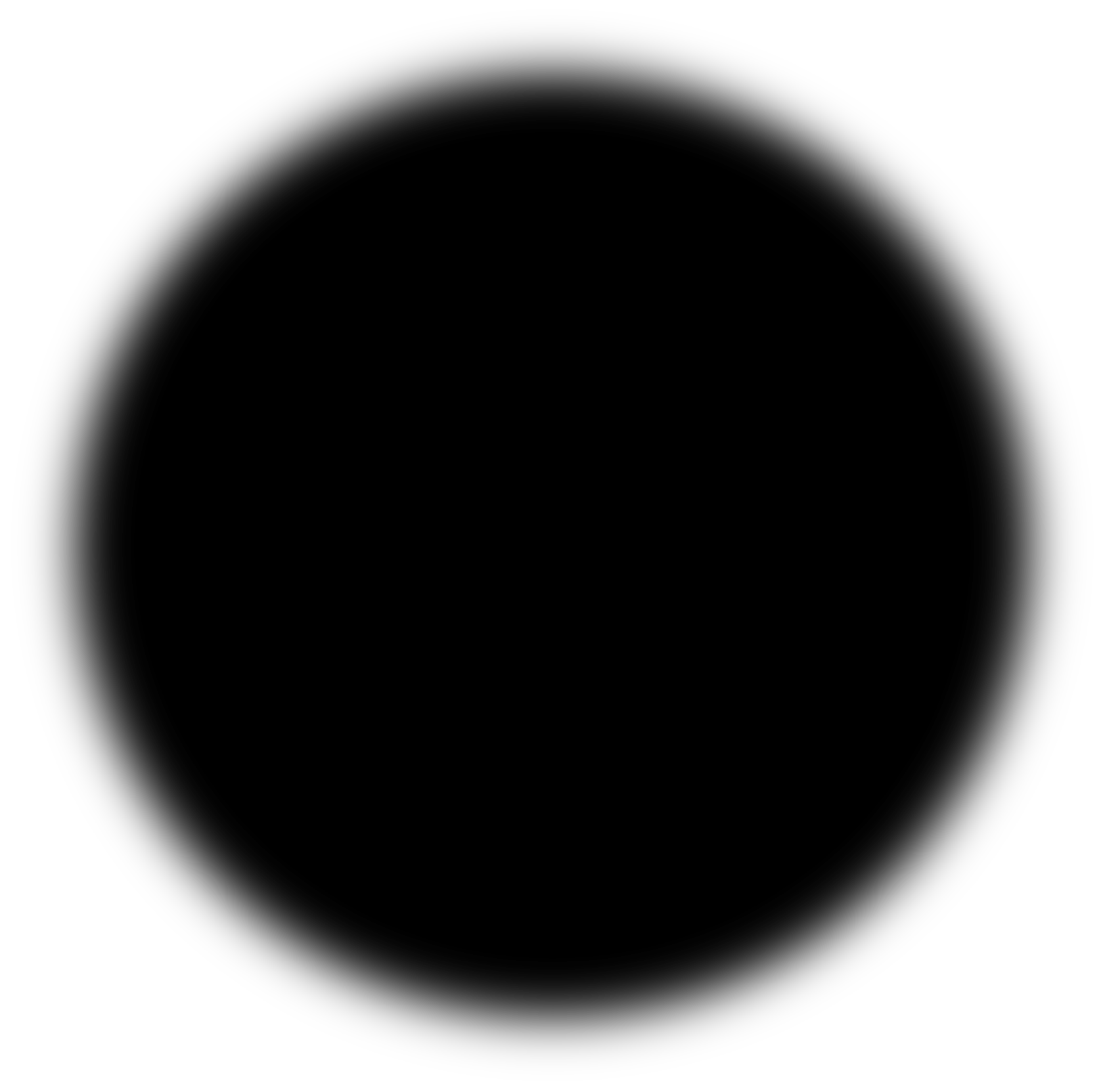 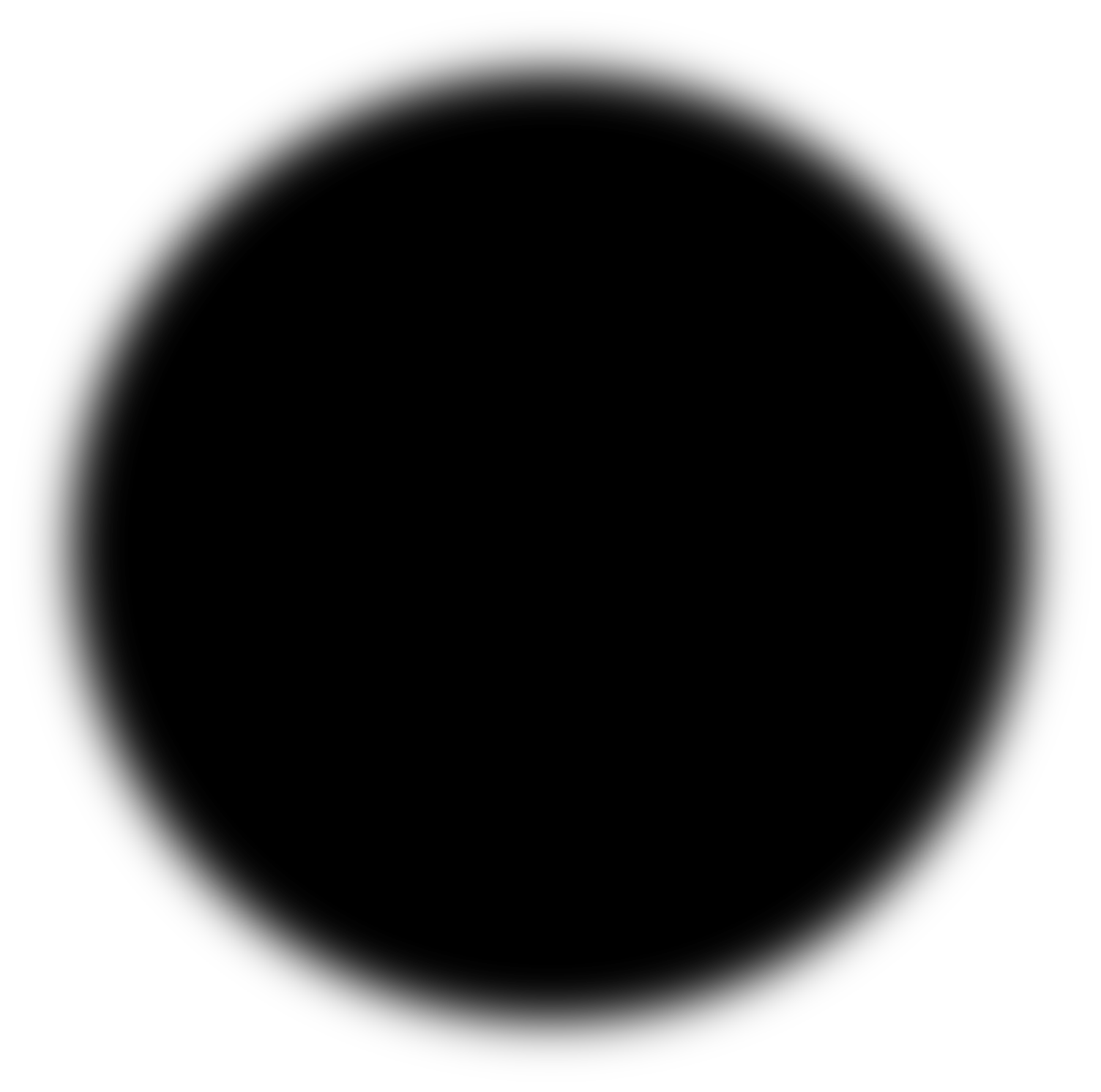 Sistema de
Estímulos
GETH
Sistema de Gestión
de Seguridad y
Salud en el Trabajo
Plan de Previsión del
Recurso Humano
Evaluación de
Competencias
Plan Anual
de Vacantes
Acuerdos de
Gestión
4. Seguimiento y evaluación del cumplimiento de los objetivos de cada uno de los acuerdos de gestión
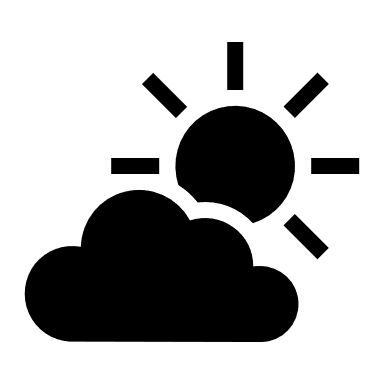 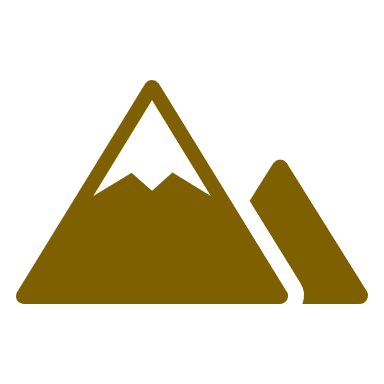 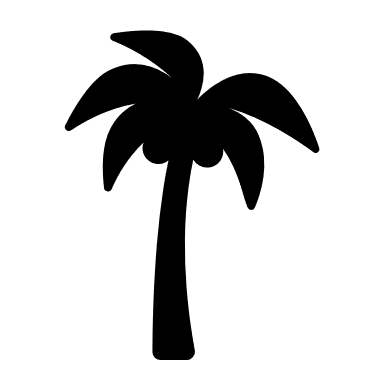 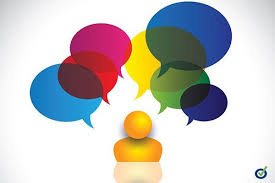 3. Seguimiento de avance de cada uno de los acuerdos de gestión
2. Acuerdos de gestión  alineados con el plan de desarrollo nacional / plan institucional
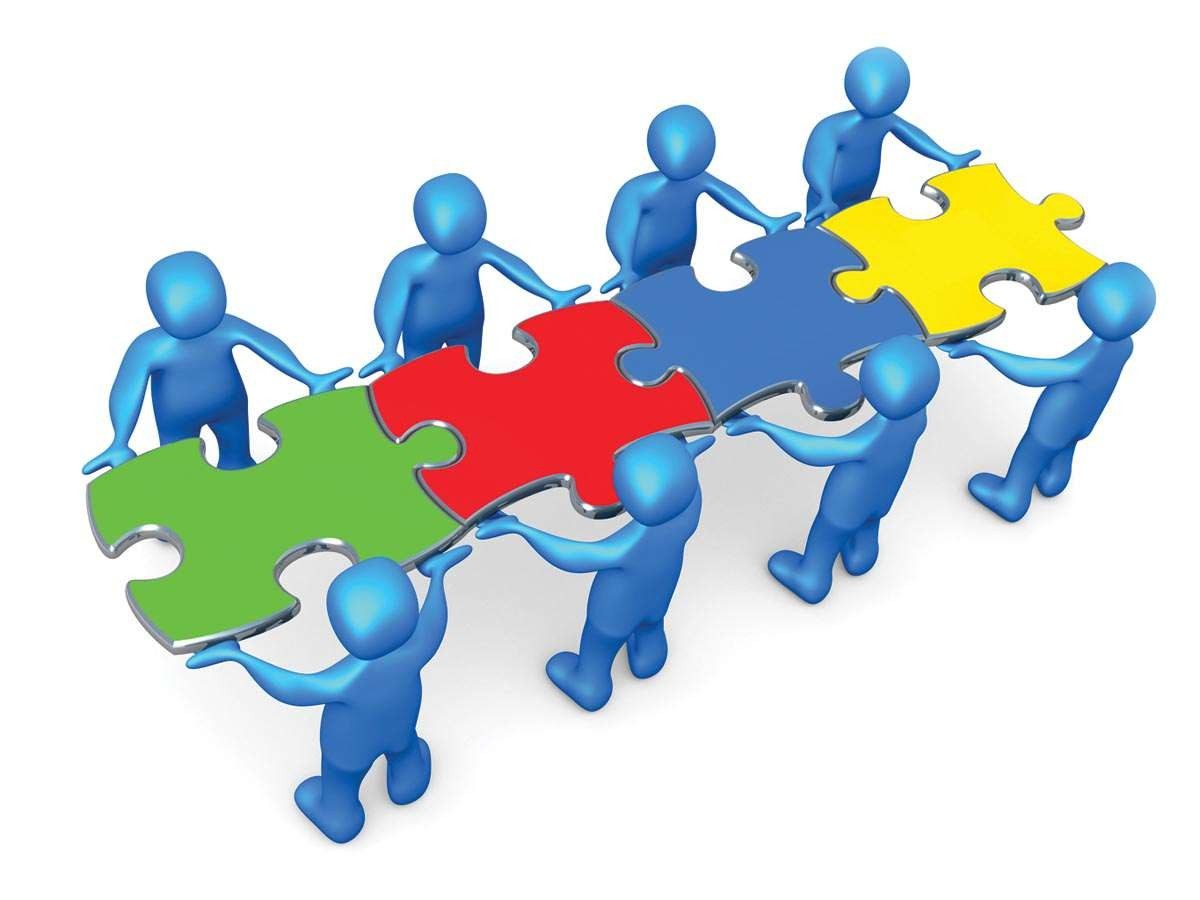 ObjetivoEstablecer las actividades para la concertación, formalización, seguimiento y la retroalimentación y evaluación de los compromisos adquiridos por el Gerente Público con el superior jerárquico
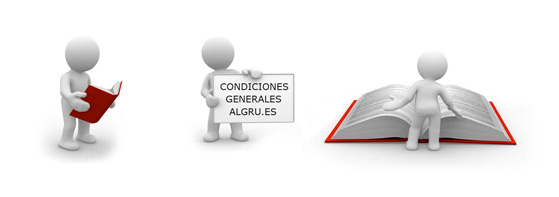 1. Subscripción acuerdos de gestión  Elaborados por los 4 subgerentes de la entidad
Alcance Inicia con la fase de orientación, concertación y formalización de la suscripción del acuerdo de gestión, continúa con la fase de seguimiento y retroalimentación y finaliza con la evaluación y posterior calificación del avance de los compromisos adquiridos por el Gerente Público
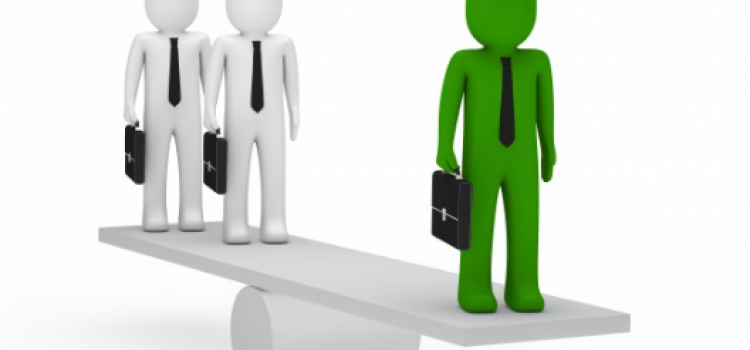 CONDICIONES GENERALES
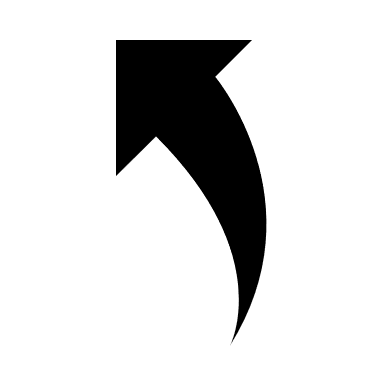 CONCERTACIÓN 
Comienza con la inducción del Gerente Público para que conozca las orientaciones estratégicas, la misión, visión, los objetivos estratégicos, los planes, programas, proyectos, los procesos y la cultura institucional.
SEGUIMIENTO Y RETROALIMENTACIÓN. 
Se realizarán seguimientos semestrales a los acuerdos de gestión suscritos entre el Gerente Público y su superior jerárquico con el fin de verificar el cumplimiento de los compromisos concertados
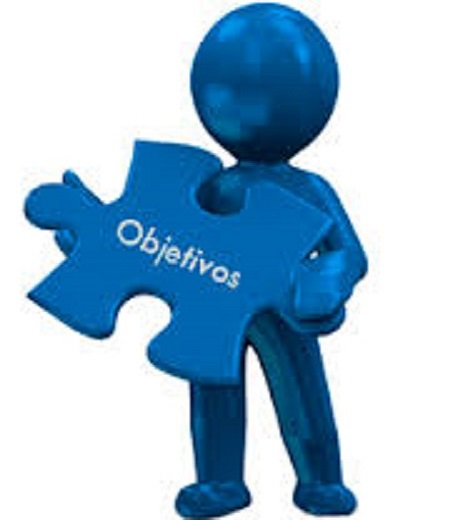 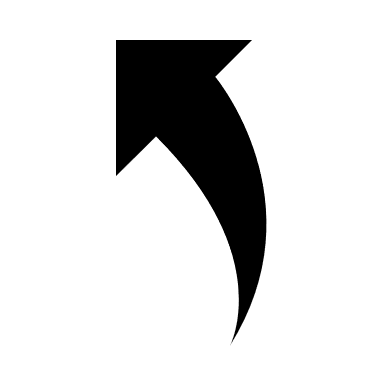 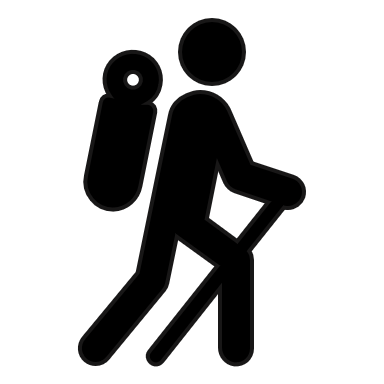 FORMALIZACIÓN 
El Acuerdo de Gestión debe quedar siempre por escrito y se formaliza con la firma del superior jerárquico y el Gerente Público
MODIFICACIONESlos acuerdos de gestión serán objeto de modificación  solo cuando dentro de los compromisos gerenciales hayan actividades planteadas por el plan de acción institucional anual y que, surtiendo el proceso establecido en el PDI014 se modifique la actividad del plan de acción institucional con su  soporte y aprobación de la directiva y  se podrá solicitar la modificación de los compromiso gerenciales.
EVALUACIÓN 
El Acuerdo de Gestión debe ser evaluado por el superior jerárquico en el término máximo de (3) meses después de finalizar la vigencia.
Plan Institucional de Capacitación :
Riesgo Biomecánico
Seguridad Pública
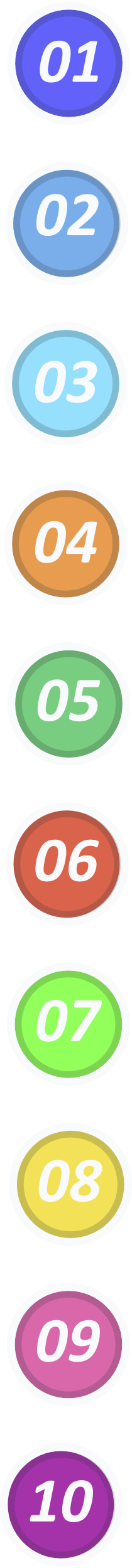 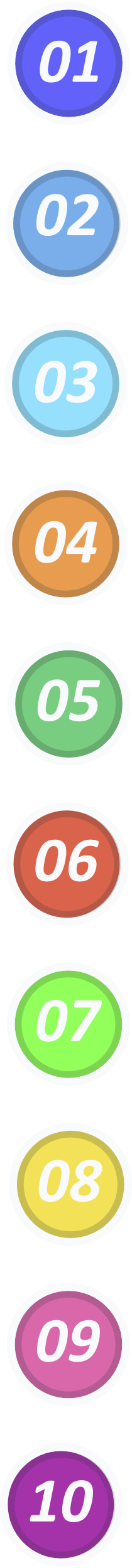 Ética, y transparencia
en la Gestión Pública
Orden y Limpieza
Capacitaciones
Gobernanza para la paz
Gestión del Conocimiento
Valor público
Y las tres dimensiones de las competencias laborales Ser, Hacer y Saber.
Mecanismos de
participación Ciudadana
Gobierno Digital ( TI)
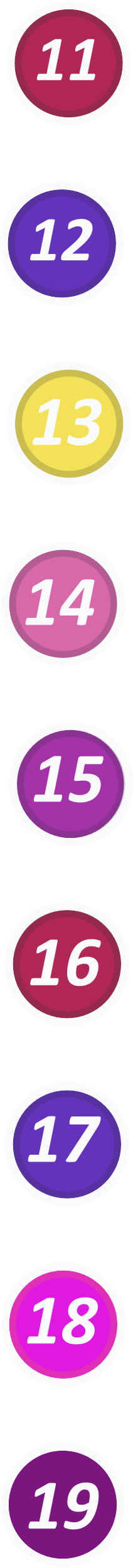 Principios y
Fines del Estado
Manejo de portafolio
Trabajo en Equipo
Redacción Jurídica
Manual de Contratación
Reforma tributaria
Auditoría Interna del IIA
Plan Anual de Adquisiciones
Planes de mejoramiento
Código de Integridad del Servidor Público
16
Plan Institucional de Capacitación Formulado con base en las solicitudes de los funcionarios y requerimientos de los Sistemas de Gestión
Consolidación de diagnóstico
Programación (Presupuestal)
Ejecución
Las  capacitaciones programadas, se estima que el 40%  de los temas pueden ser abordados de manera gratuita en alianza con entidades públicas.
Otros Componentes – 1 Programa de inducción 2. Programa de Reinducción
Jornada trimestral de capacitación para nuevos colaboradores  que incluya temas relacionadas con:
Lineamientos para la Supervisión de Proyectos   
Lineamientos generales para la Dirección de Proyectos   Direccionamiento Estratégico.
Inducción al puesto de trabajo: cada líder debe dar a conocer procedimiento, normativas, y claridad de ejecución de obligaciones especificas de los contratos.
Recorrido a instalaciones físicas.
Código de Integridad – para servidor público 
Políticas integrales 
Proyectos de la Entidad
Plataformas y requisitos de contratación
Información de interés
Se debe realizar a los funcionarios y colaboradores  cada año, donde se enfatice en los cambios organizacionales, nuevos procedimientos, nuevas políticas, y cualquier cambio a nivel organizacional.
Sistema de Estímulos
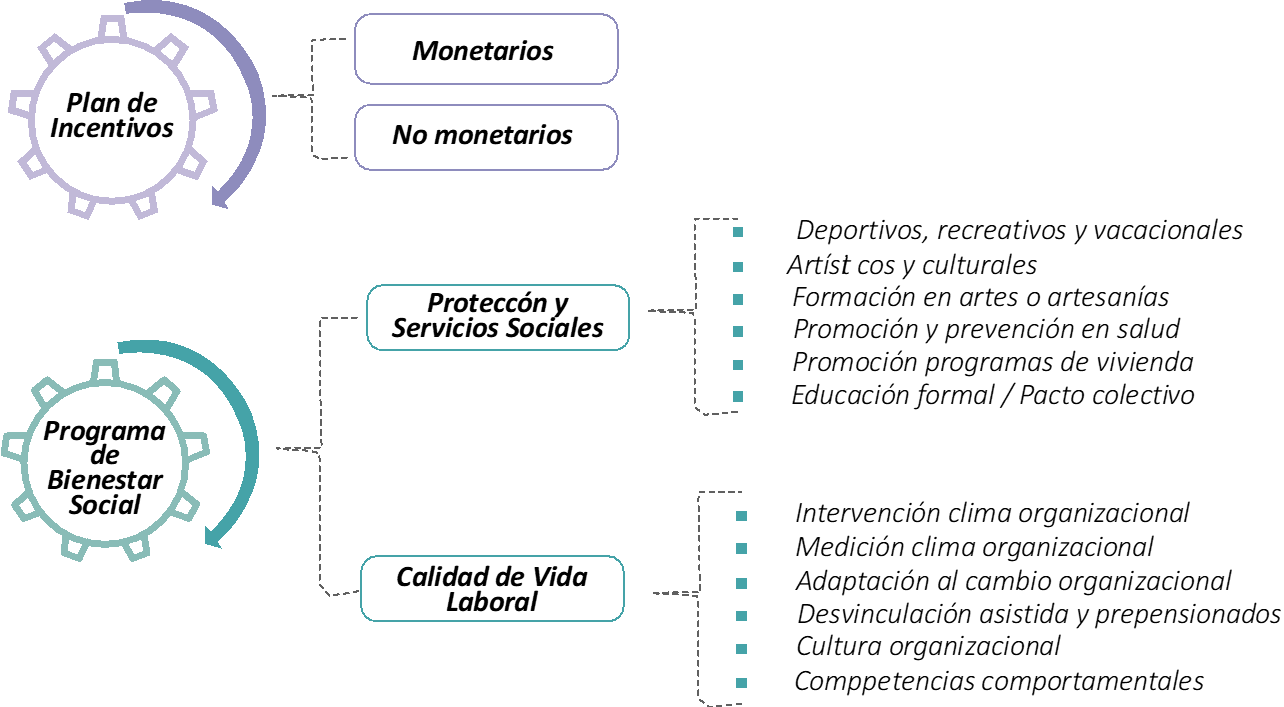 Total de Actividades (1)
Concurso Mejores equipos de trabajo
Total de Actividades (12)
Deportivos, recreativos y vacacionales
Artísticos y culturales
Formación en artes o artesanías
Promoción y prevención en salud
Promoción y bienestar trabajo en casa
Promoción programas de vivienda
Educación formal / Pacto colectivo
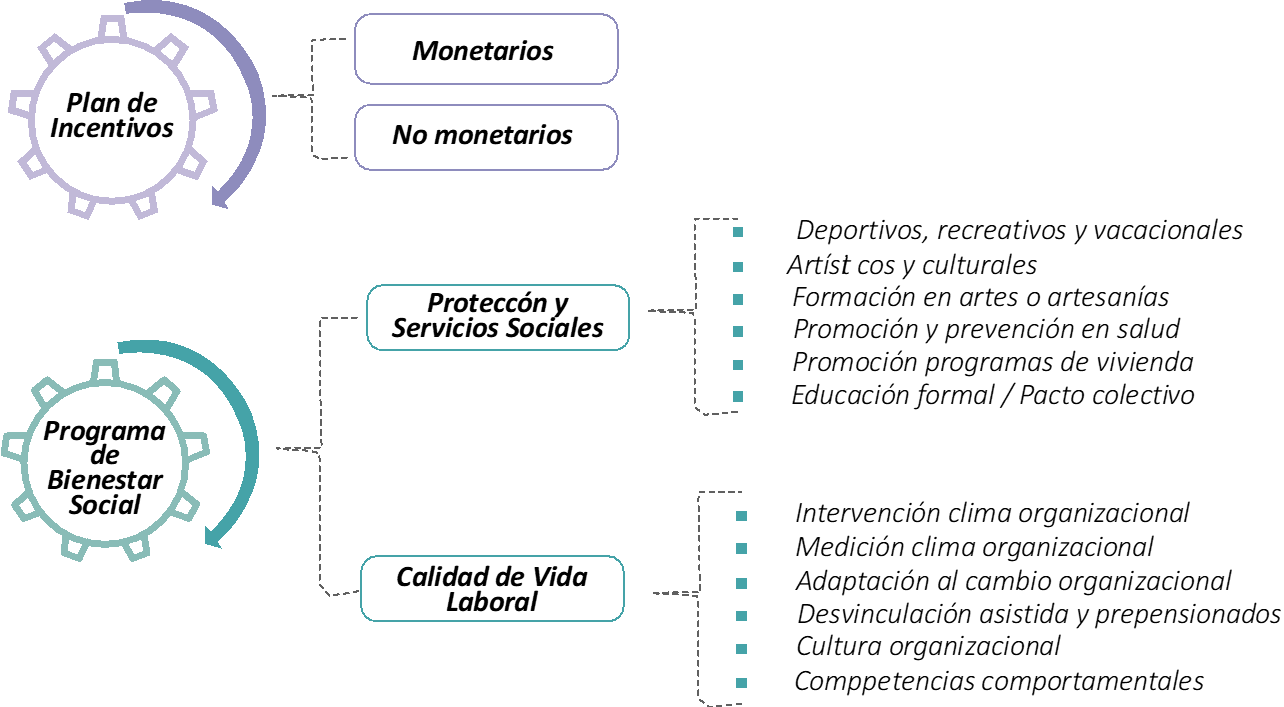 Total de Actividades (31)
Medición  clima organizacional
Adaptación al cambio organizacional
Desvinculación asistida y prepensionados
Cultura organizacional
 Medición Competencias comportamentales
Sistema de Estímulos
Medición  de Competencias
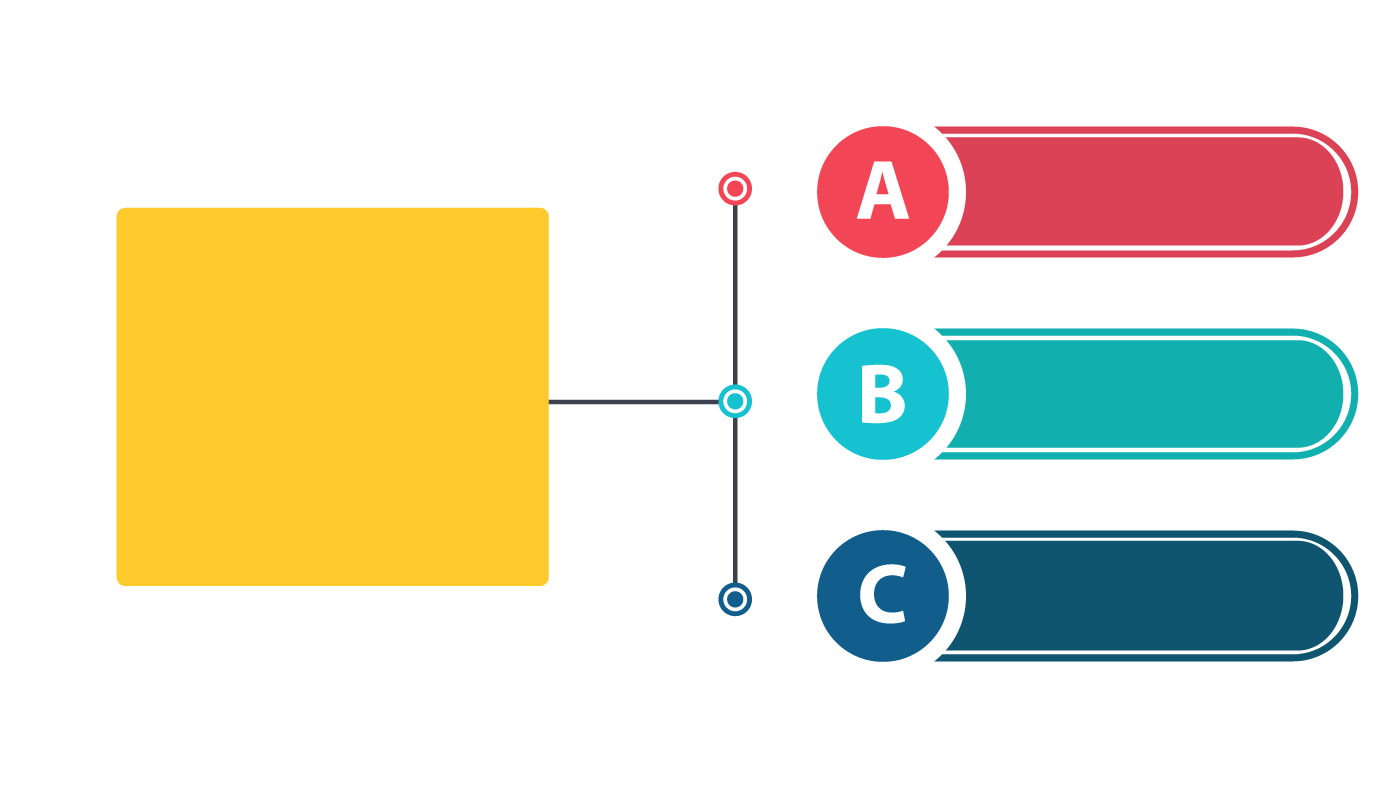 En la vigencia 2019 se realizó PTA – Plan de Trabajo Individual con base en resultados y recomendaciones de la medición aplicada en el 2018.
1
El procedimiento PAP-614 Evaluación de    Competencias indica:
* “La evaluación de competencias se debe        realizar cada dos años a partir del GAP601 Guía de competencias laborales,                          organizacionales y comportamentales de  trabajadores           oficiales”
* Al siguiente año de realizar la evaluación de competencias, se debe realizar la                        implementación de las competencias a          fortalecer o mejorar.
Para la vigencia 2020 se programa iniciar con la medición de competencias dirigida únicamente a los funcionarios de la entidad en el mes de julio 2020
2
Para continuar realizando  seguimiento y asesoría personal  para reforzar competencias a nivel organizacional, comportamental, técnico y /o asistencial
3
Plan de Vacantes  
Empleados Públicos – Trabajadores Oficiales
Para este efecto se realizará un informe al interior del Grupo de Talento Humano del estado de vacantes con base en los ingresos y egresos de los trabajadores oficiales para realizar seguimiento de la planta. Esta información es exclusiva del Grupo de Talento Humano y por lo mismo se compartirá únicamente con la Gerencia General en el momento que lo requiera.
La formulación del Plan Anual de Vacantes – PAV, es una obligación de las unidades de personal de los organismos y entidades a las cuales les aplica la Ley 909 de 2004: “Por la cual se expiden normas que regulan el empleo público, la carrera administrativa, la gerencia pública y se dictan otras disposiciones”. Considerando que la planta de personal de ENTerritorio no contempla empleos pertenecientes al sistema de carrera administrativa estipulado en la mencionada ley, no es sujeto de dicha obligación.
ENTerritorio cuenta con la apropiación presupuestal respectiva en la vigencia 2020 en cada uno de los rubros de nómina por conceptos salariales, prestacionales y beneficios de pacto colectivo, y la provisión de vacantes se realizará conforme a lo establecido en el procedimiento PAP604 - Selección de Trabajadores Oficiales, de acuerdo con los requerimientos y perfiles definidos por el Gerente General para cada una de las dependencias.
Plan de Previsión del Recurso Humano
Con el fin de prever las vacancias definitivas que se puedan generar     durante la vigencia 2020, de acuerdo con la información estadística de la planta de personal, se tendrán en cuenta los siguientes criterios: 

Terminación del contrato por parte del empleador.
Terminación del contrato de manera voluntaria por parte del trabajador.
Factores relacionados con el cumplimiento de los requisitos de pensión.
Factores como, calamidad, Enfermedad y/o Muerte.
SISTEMA DE GESTIÓN DE SEGURIDAD Y SALUD EN EL TRABAJO 2020
El plan de trabajo 2020 contempla 58 actividades que dan cumplimiento a los requisitos mínimos en materia de seguimiento y mejoras continua del SG-SST definido por la Normatividad
Generar los planes de mejora con el fin de contribuir a la     calidad de vida laboral de los colaboradores de la Entidad
Atender los requerimientos del             Decreto 1072 de 2015 y las Resolución 0312 de 2019, Planificar las actividades que componen seguimiento y mejoras continua del SG-SST.
Comprobar por medio de auditorias internas, autoevaluaciones y            seguimiento permanente por parte de la gerencia el cumplimiento de las actividades incluidas en el Plan de trabajo del SG-SST
Implementar y desarrollar las actividades que se plantean en los diferentes programas y procedimientos del sistema SG-SST.
FASE 1
FASE 2
FASE 3
FASE 4
FASE 5
1. Formular plan Anual 2019
1. Autoevaluación
1. Autoevaluación
2. Plan de mejora
1. Plan de mejora
3. Diseñar y formular plan anual 2018
Diciembre
De Junio a Agosto 2017
De Septiembre a Diciembre 2017
De Enero a Diciembre de 2018
De Enero a Octubre del 2019
De Noviembre 2019 en adelante
Evaluación y Seguimiento – GETH 2020
Se realiza seguimiento y verificación mensual del cumplimiento de cada una de las actividades planteadas en los planes que compone el GEHT – 2020
El Grupo de Planeación y Gestión del Riesgo verifica el desarrollo de las actividades por medio de diferentes soportes y evidencias entregados por partes del Grupo Gestión del Talento Humano